На крыльях снежного вихря
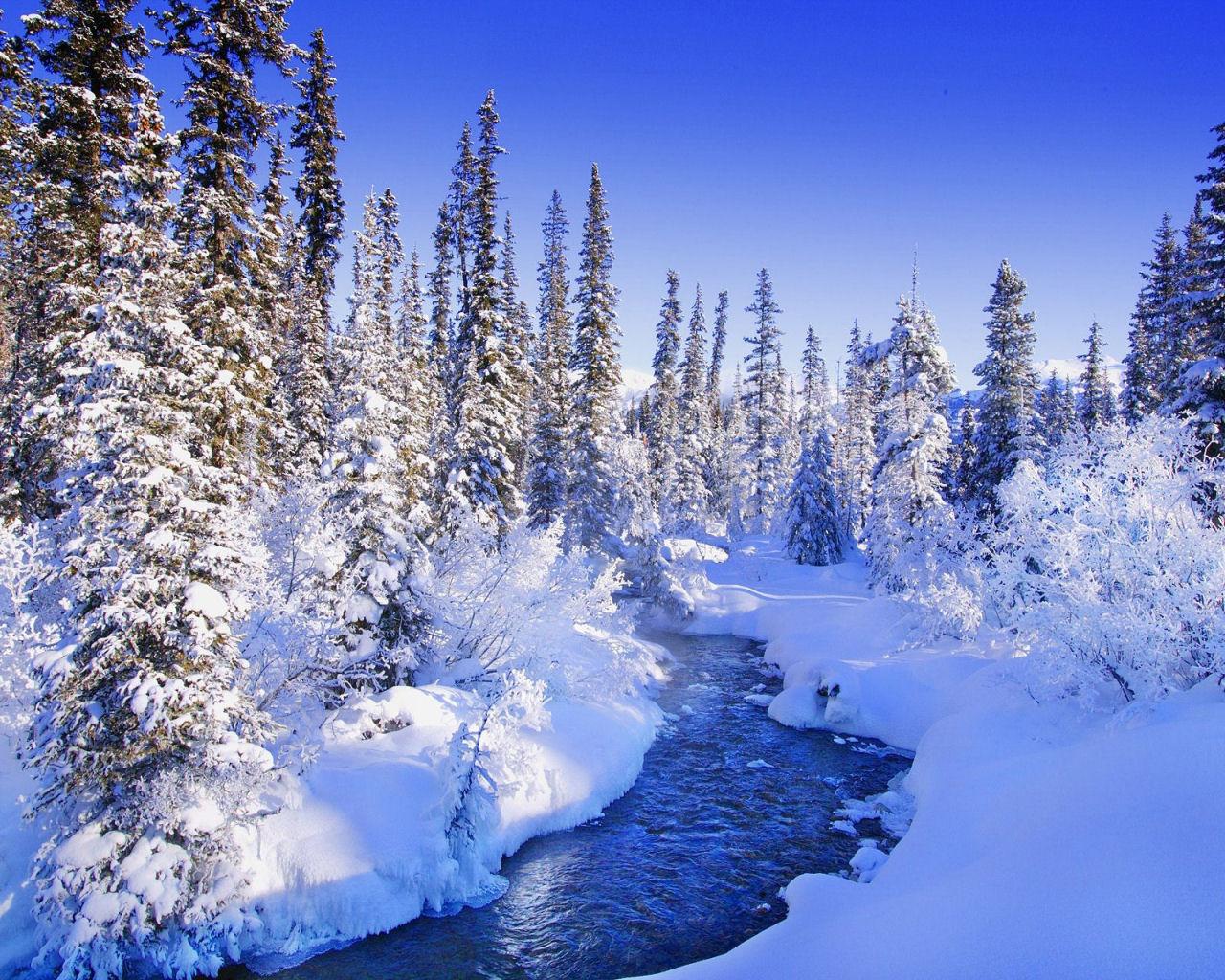 Разработала: Комарова Н.А.
                             учитель начальных классов
Чему равна «сумма» декабря, января и февраля?
(Зиме.)
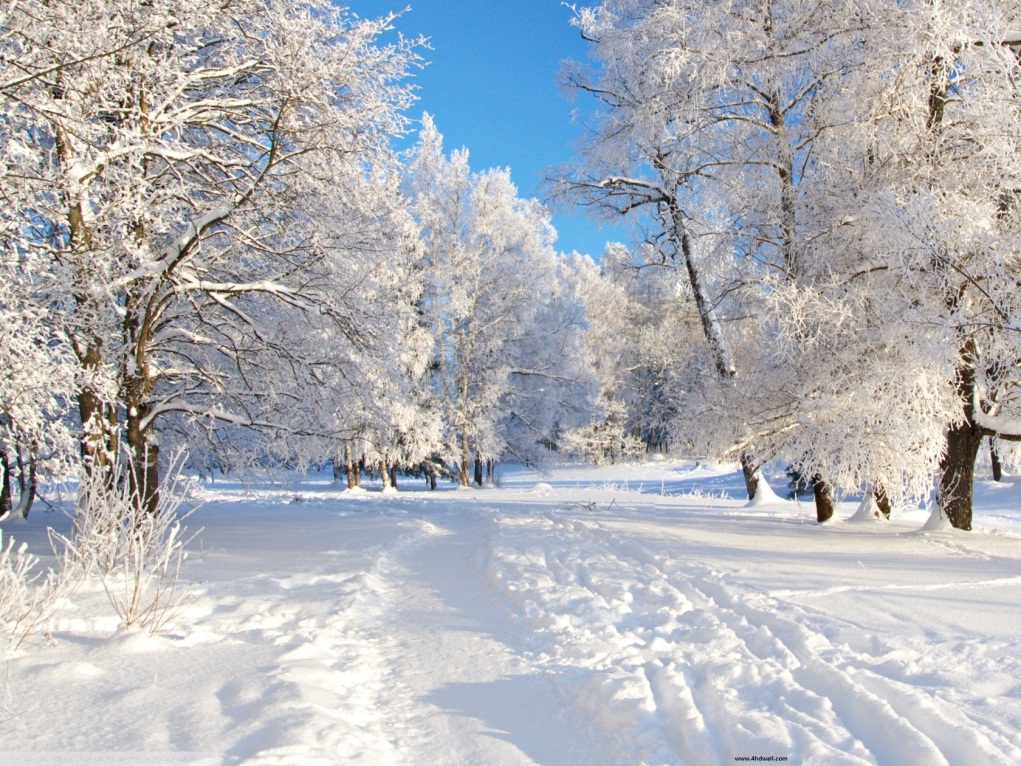 За чем зима наступает?
(За осенью.)
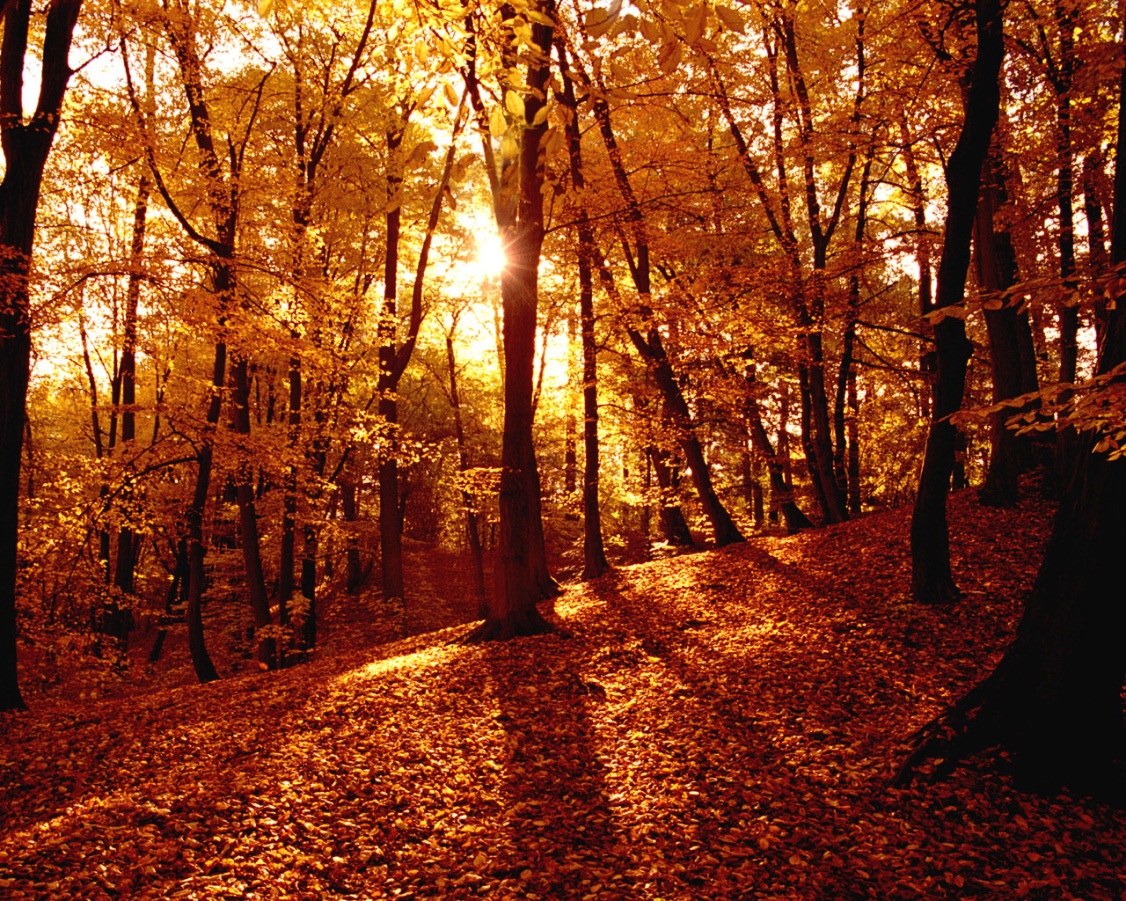 Какой месяц, согласно народной мудрости, «год кончает, а зиму начинает»?
(Декабрь.)
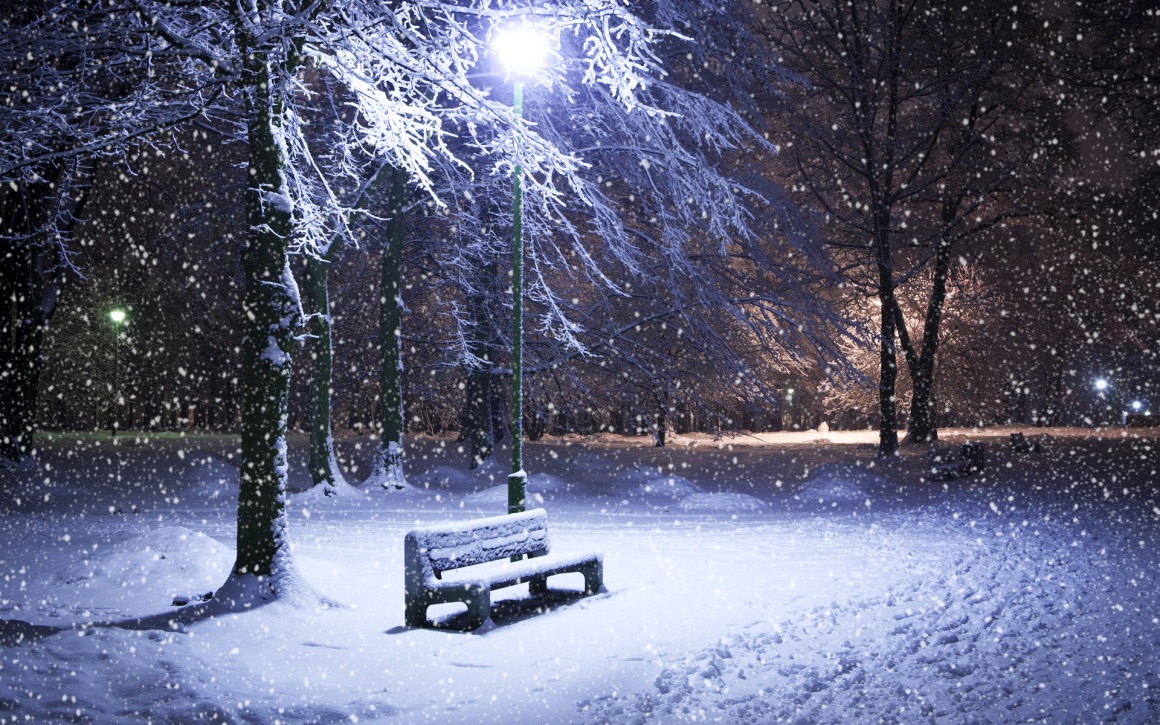 Какой христианский праздник дал второе название зимним каникулам?
(Рождество – рождественские каникулы.)
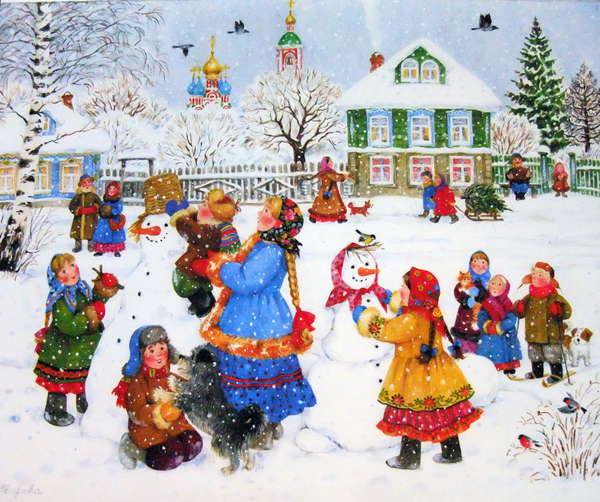 В какое время года традиционно поют колядки?
(Зимой.)
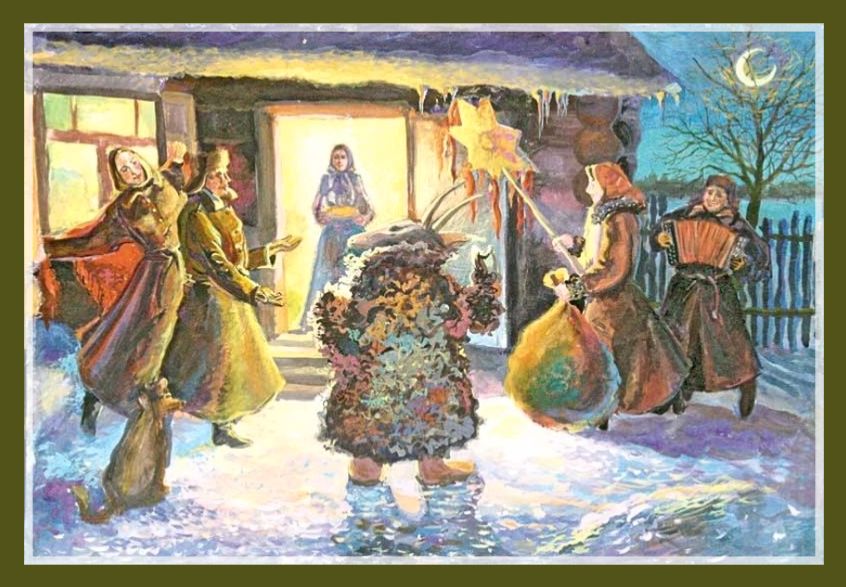 Назовите «зимний» синоним глагола «поколотить»?
(Отметелить.)
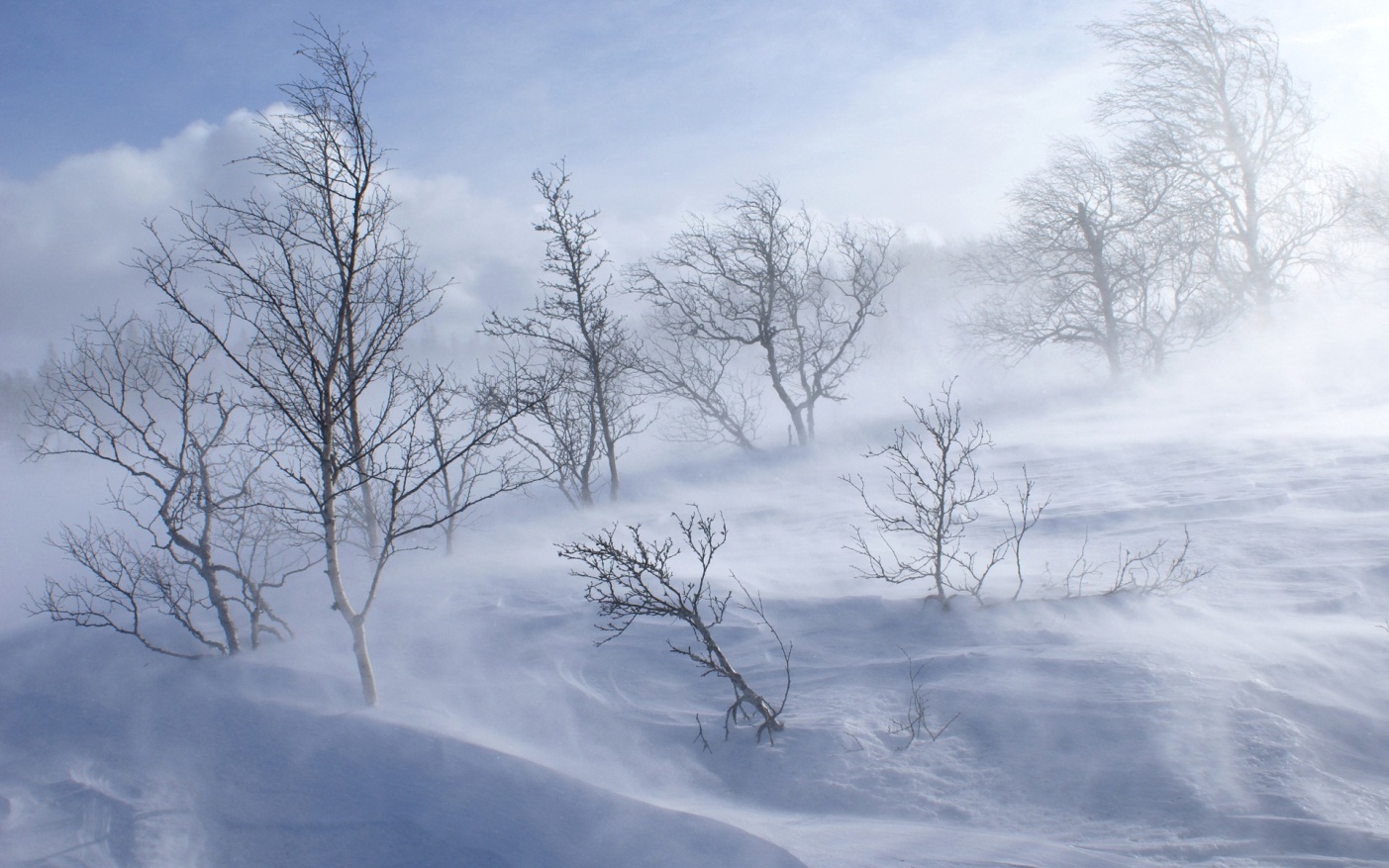 В какой области РФ есть город Зима и река Зима?
(В Иркутской области.)
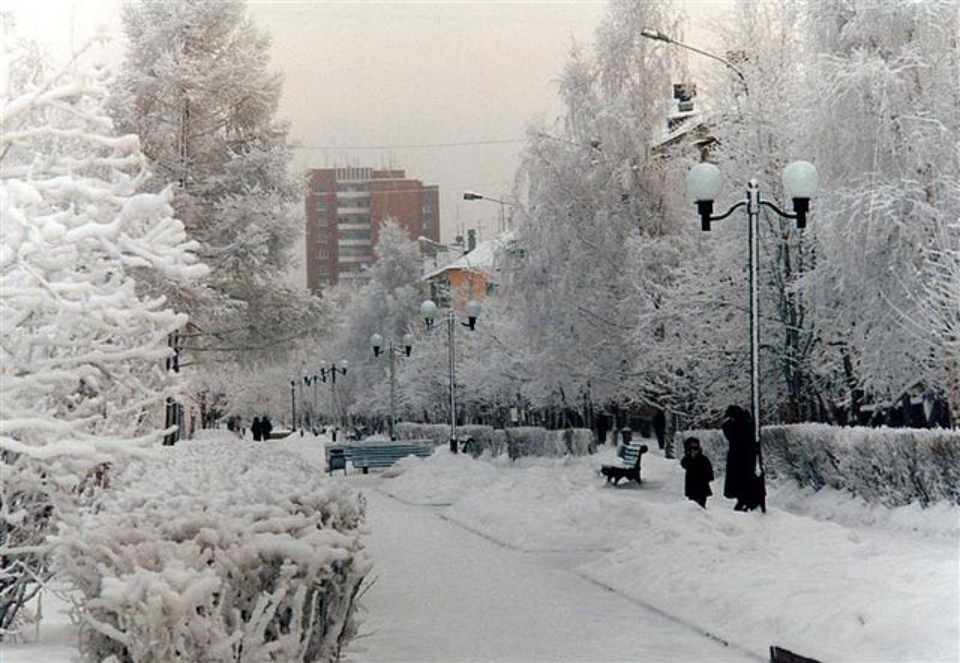 Какая небольшая длинноклювая птица получила своё имя за свою любовь купаться зимой в снегу и незамерзающих водоёмах?
(Зимородок.)
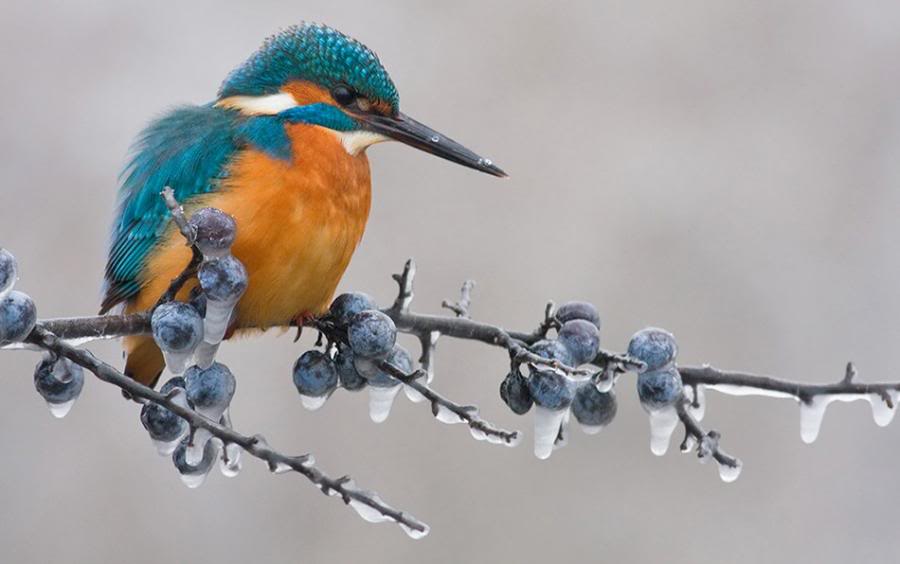 Какая птица отряда воробьиных может бегать по дну реки и любит зимой нырять в прорубь?
(Оляпка.)
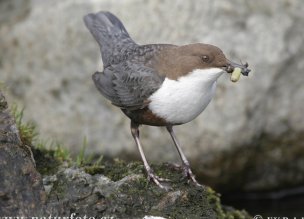 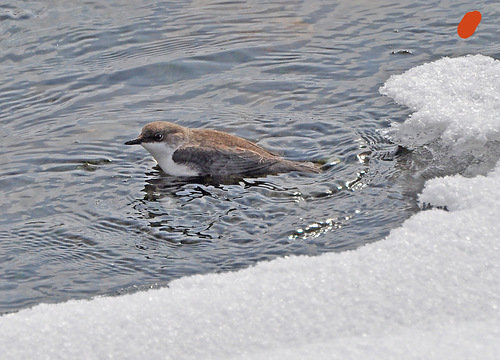 У каких птиц птенцы появляются на свет чаще всего в середине зимы?
(У клёстов.)
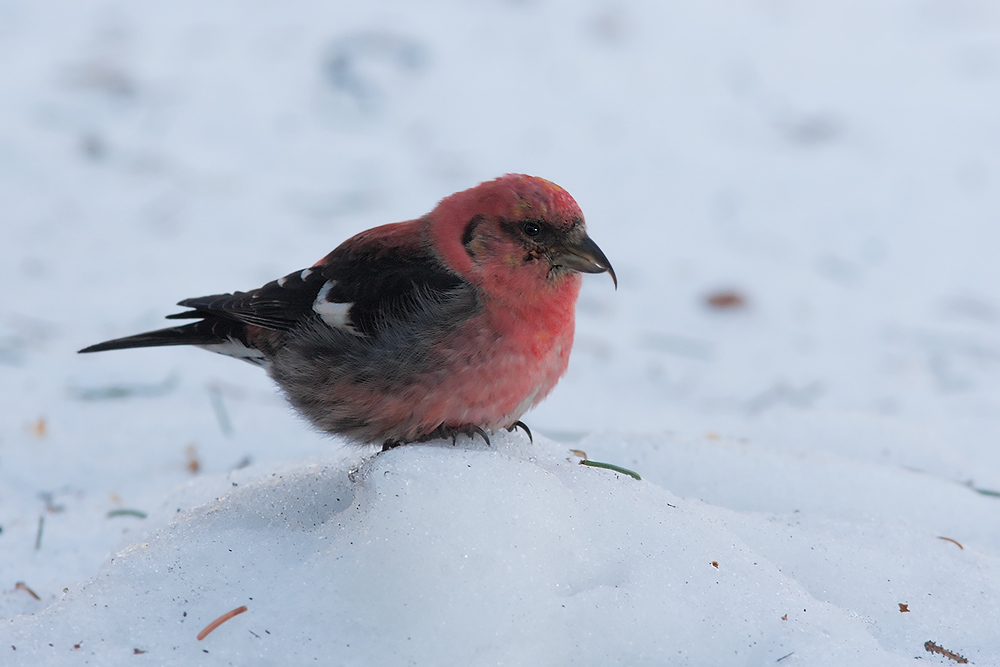 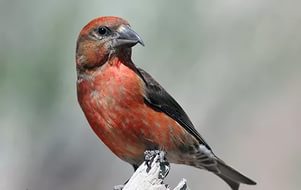 Чем ёж на медведя похож?
(Тоже спит зимой.)
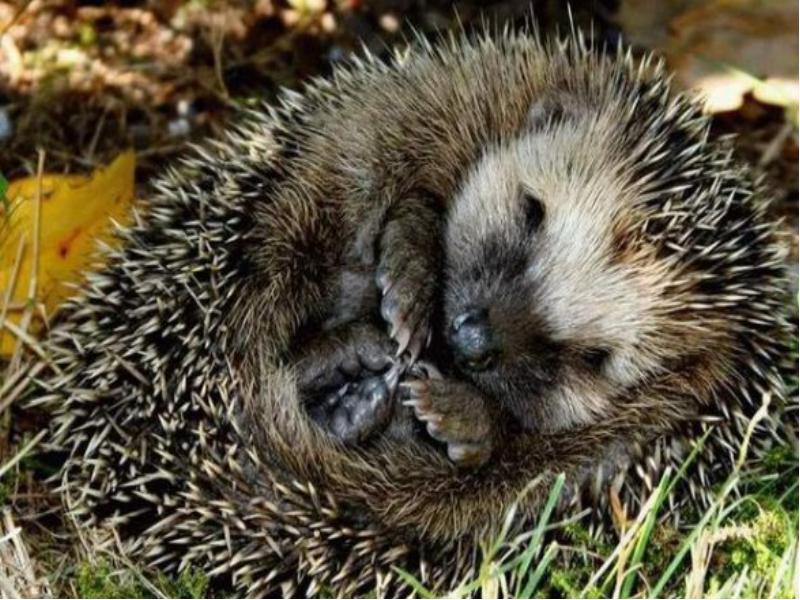 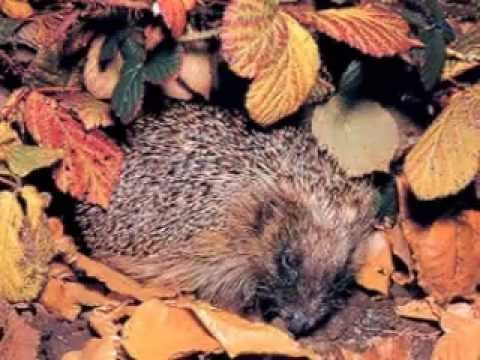 Растёт ли дерево зимой?
(Нет, замирает.)
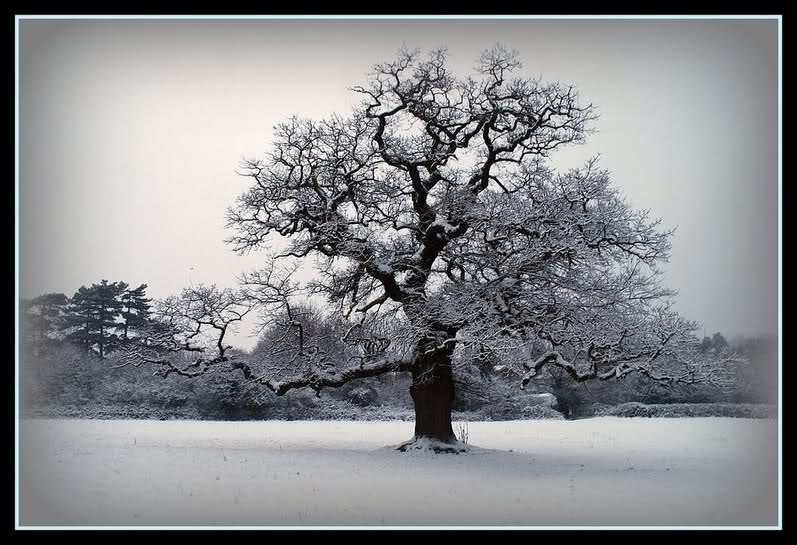 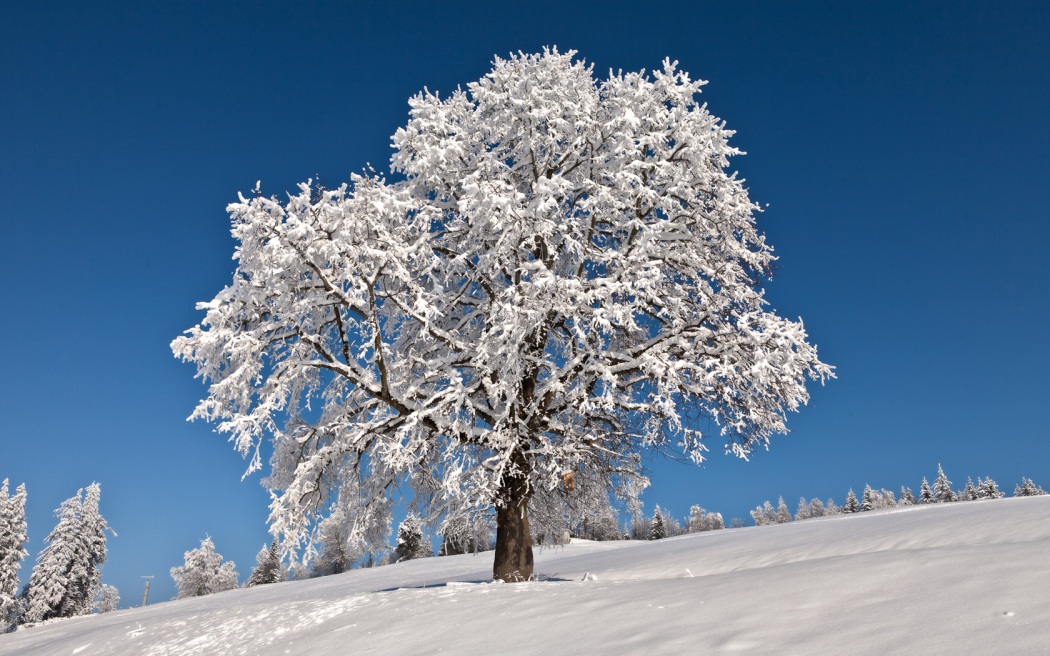 Кто из героев мультфильма «Зима в Простоквашино» пел на новогоднем концерте?
(Мама.)
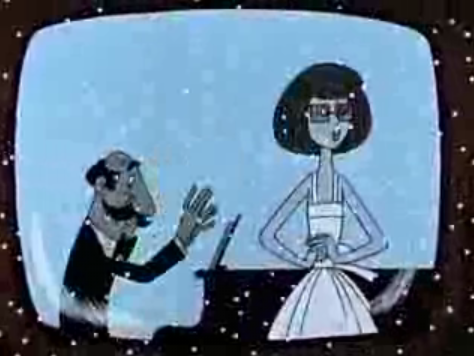 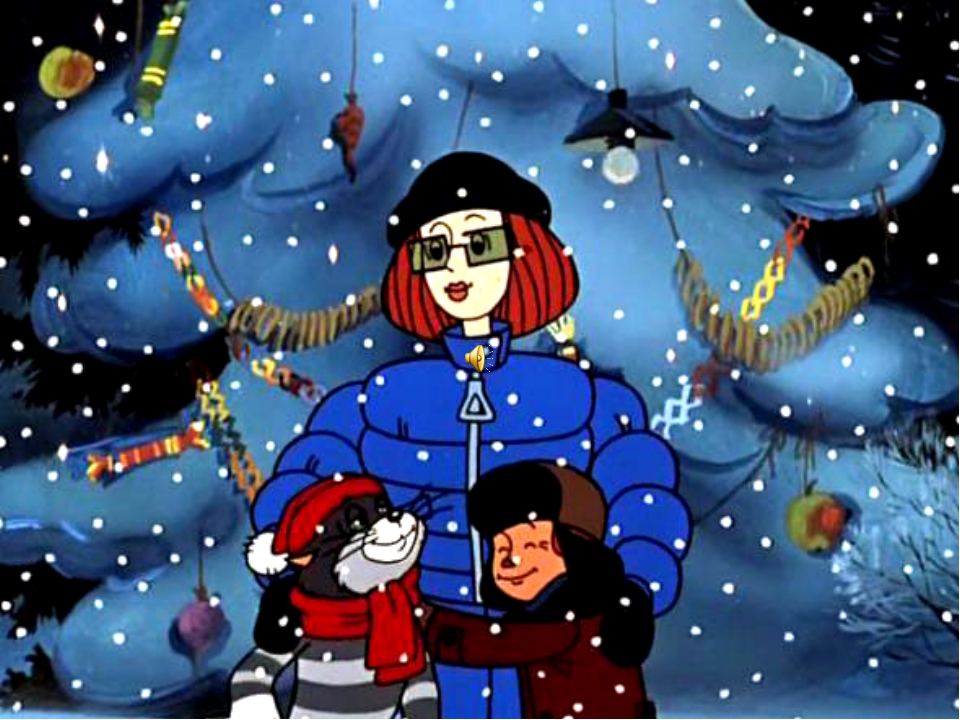 К кому ходила «по морозу босиком» героиня русской песни «Валенки»?
А) К Деду Морозу.               
Б) К валяльщику.  
В) К леснику 
Г) К милому
                                               (К милому)
Как заканчивается строчка А.С. Пушкина: «Мороз и солнце; день…»?
А) Прекрасный.                    
 Б) Отличный. 
В) Волшебный.                     
 Г) Чудесный.                                                
                                                  (Чудесный.)
Спасибо за внимание!!!